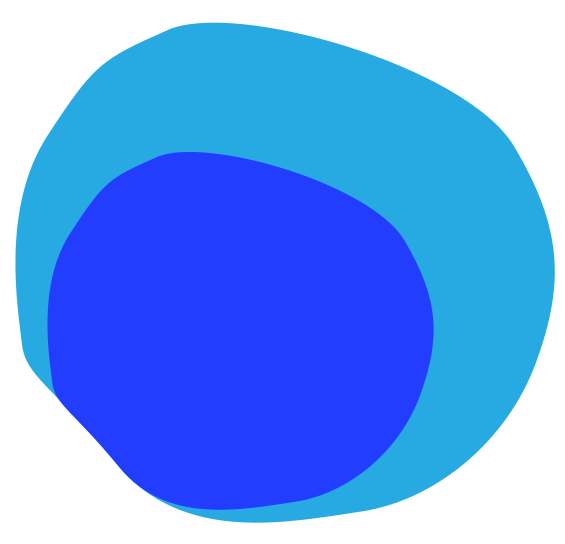 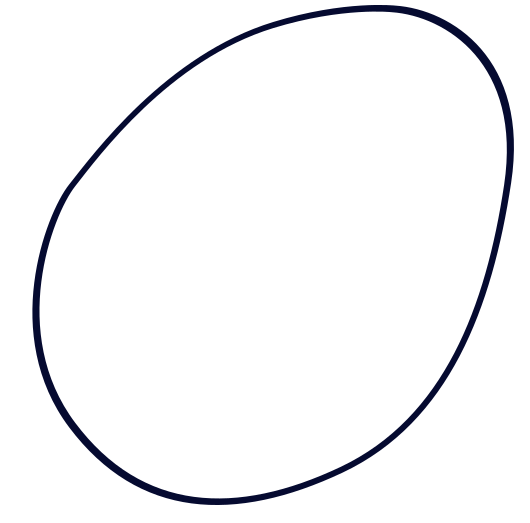 Виконавці алгоритмів
та їх системи команд
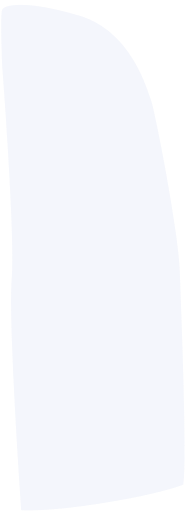 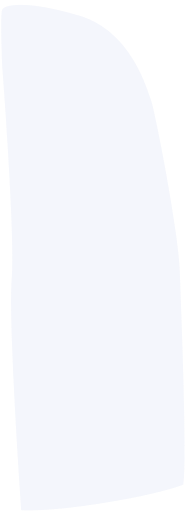 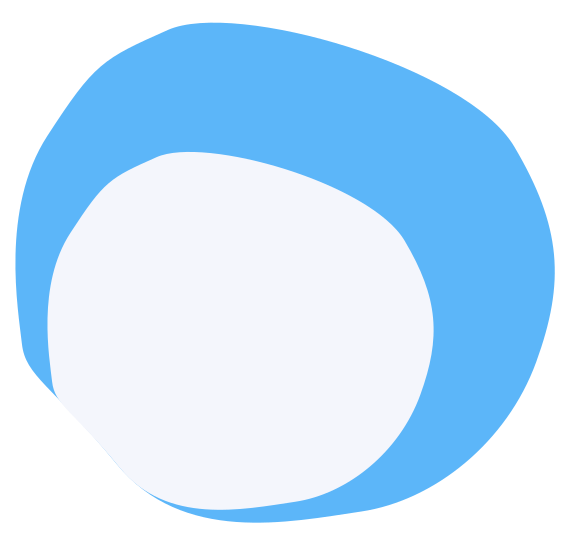 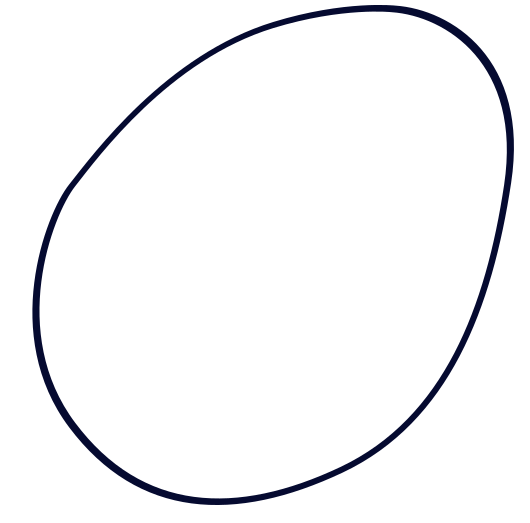 Ірина СЕМЕНОВА, вчитель інформатики Лубенської ЗОШ  №2
5 клас
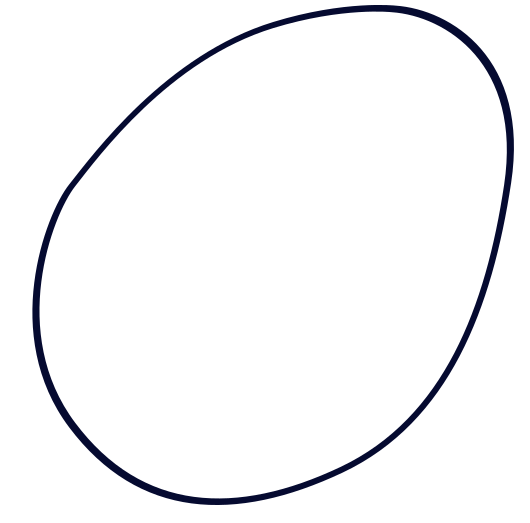 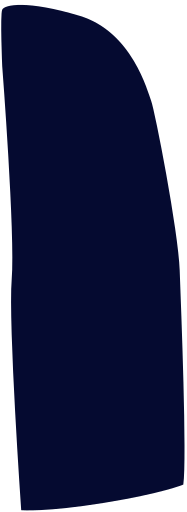 Я-учень
Я-хочу знати
Я-думаю
Я-розумію
Я-вивчаю
Я- творю
Я-особистість
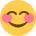 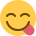 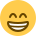 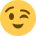 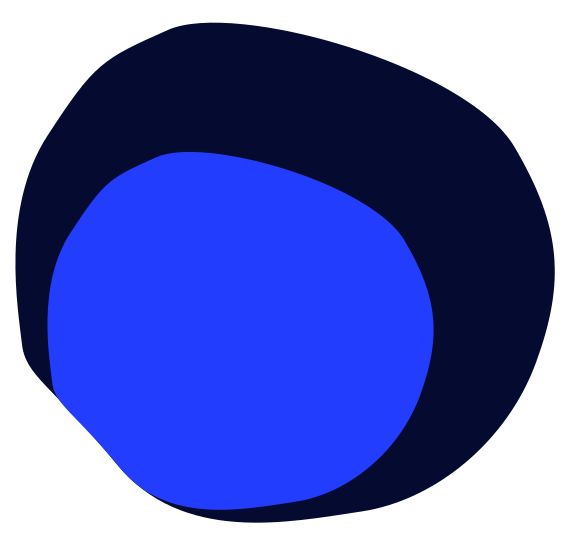 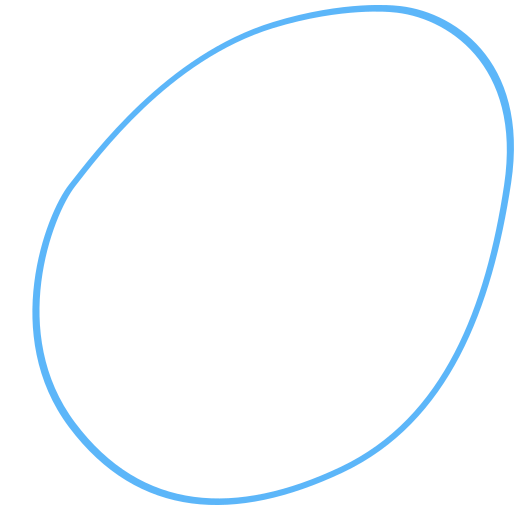 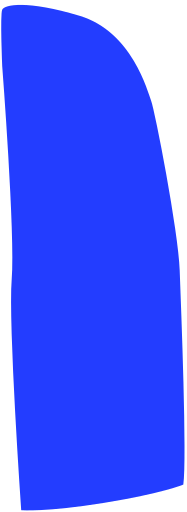 ЯКЩО НЕ ВИСЛОВЛЕНО РІЗНІ  ДУМКИ,
НЕМАЄ З ЧОГО ВИБИРАТИ КРАЩЕ
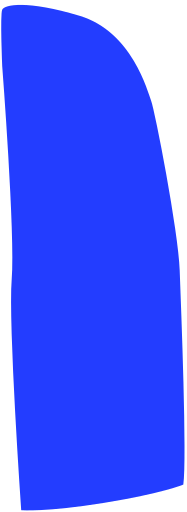 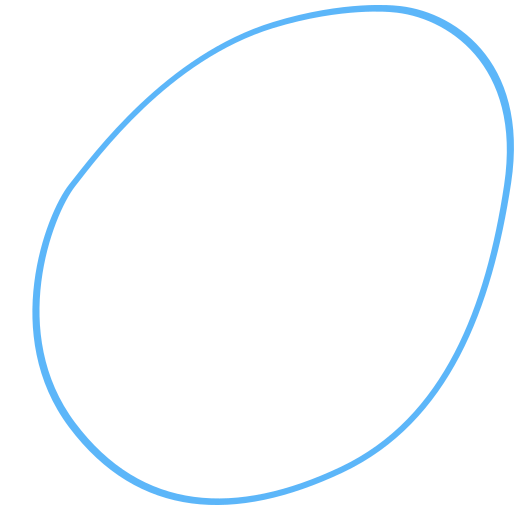 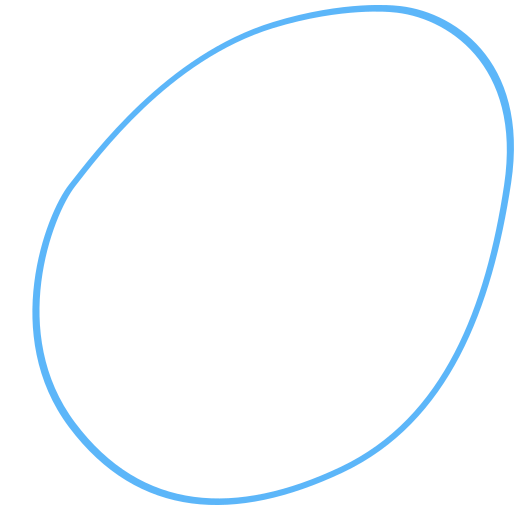 Бургомістр і алгоритм
В одному німецькому місті бургомістр вночі зіштовхнувся з перехожим і набив собі гулю. Вранці він написав наказ: «Всім мешканцям міста вночі ходити з ліхтарями». 
Ввечері він пішов перевірити, як виконується його наказ. І знову набив гулю. «Чому ти без ліхтаря?» — «Ось він». — «Чому він без свічки?» — «Наказу не було».
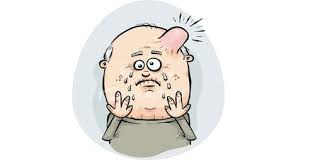 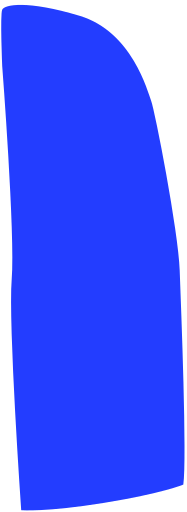 .
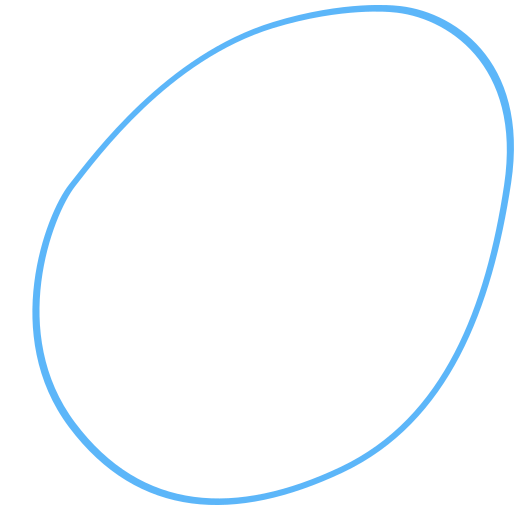 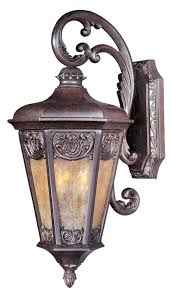 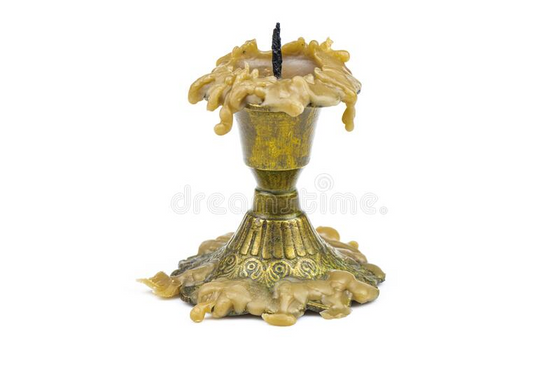 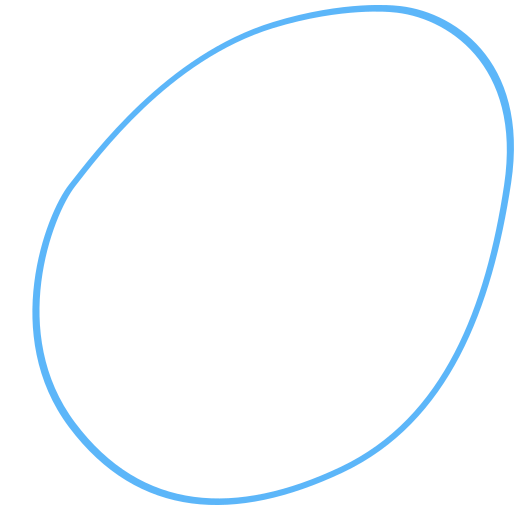 Наступного дня з'явився наказ: «У ліхтарях повинна бути свічка». Знову бургомістр пішов перевіряти виконання свого наказу і знову набив гулю. «Чому без ліхтаря?» — «Ось він». — «Чому ліхтар без свіч­ки?» — «Ось вона». — 
«Чому вона не запалена?» — «Не було наказу».
І тільки на третій день вийшов вичерпний наказ: "Перехожі в темну пору доби повинні ходити з ліхтарями, у ліхтарях повинна бути свічка, свічка повинна бути запалена."
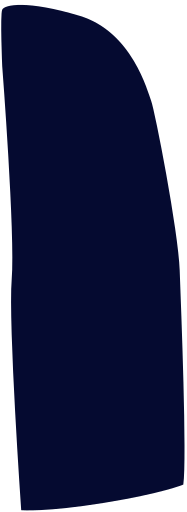 .
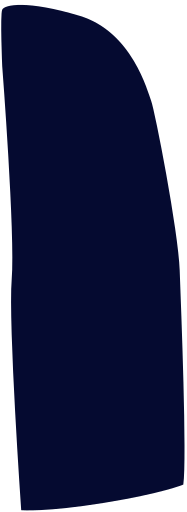 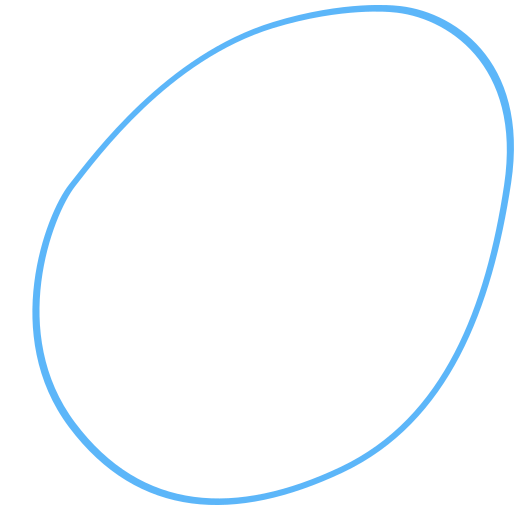 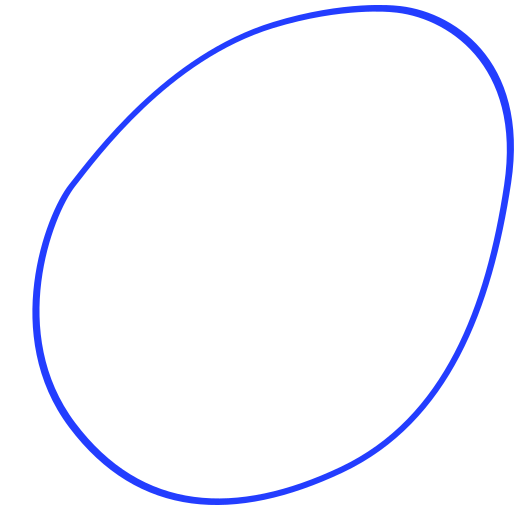 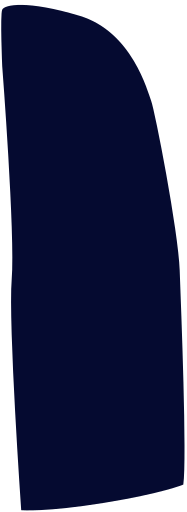 ДІЗНАЄМОСЬ
ПРИГАДАЄМО
НАВЧИМОСЬ
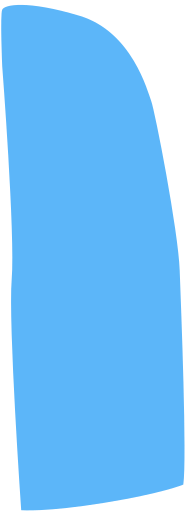 01
що називають командою та як правильно їх подавати
що називають планом та чим він відрізняється від інструкції
наводити власні приклади алгоритмів та команд  та застосовувати їх у житті
02
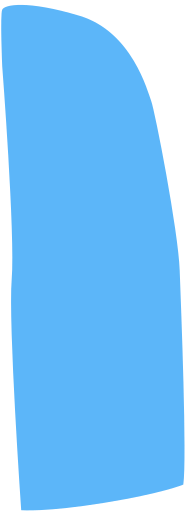 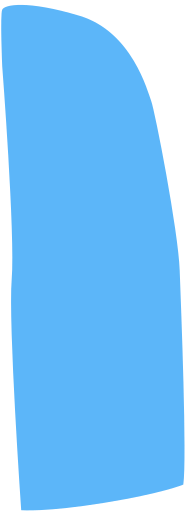 Сьогодні на уроці:
що таке алгоритм, які він має властивості та способи  його подання
03
хто чи що може бути виконавцем алгоритму
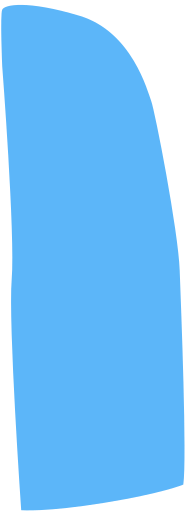 04
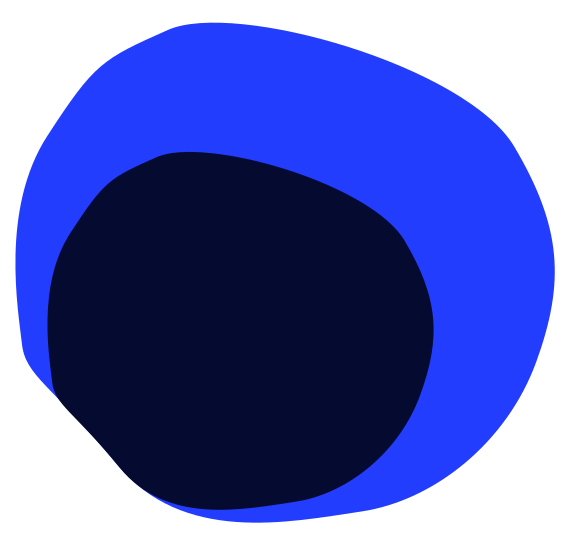 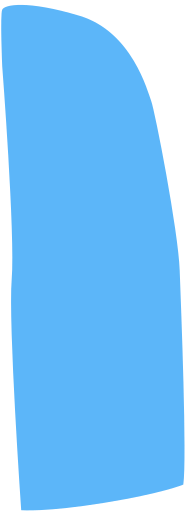 05
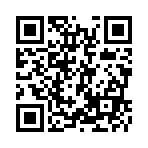 Повторення правил роботи за ПК
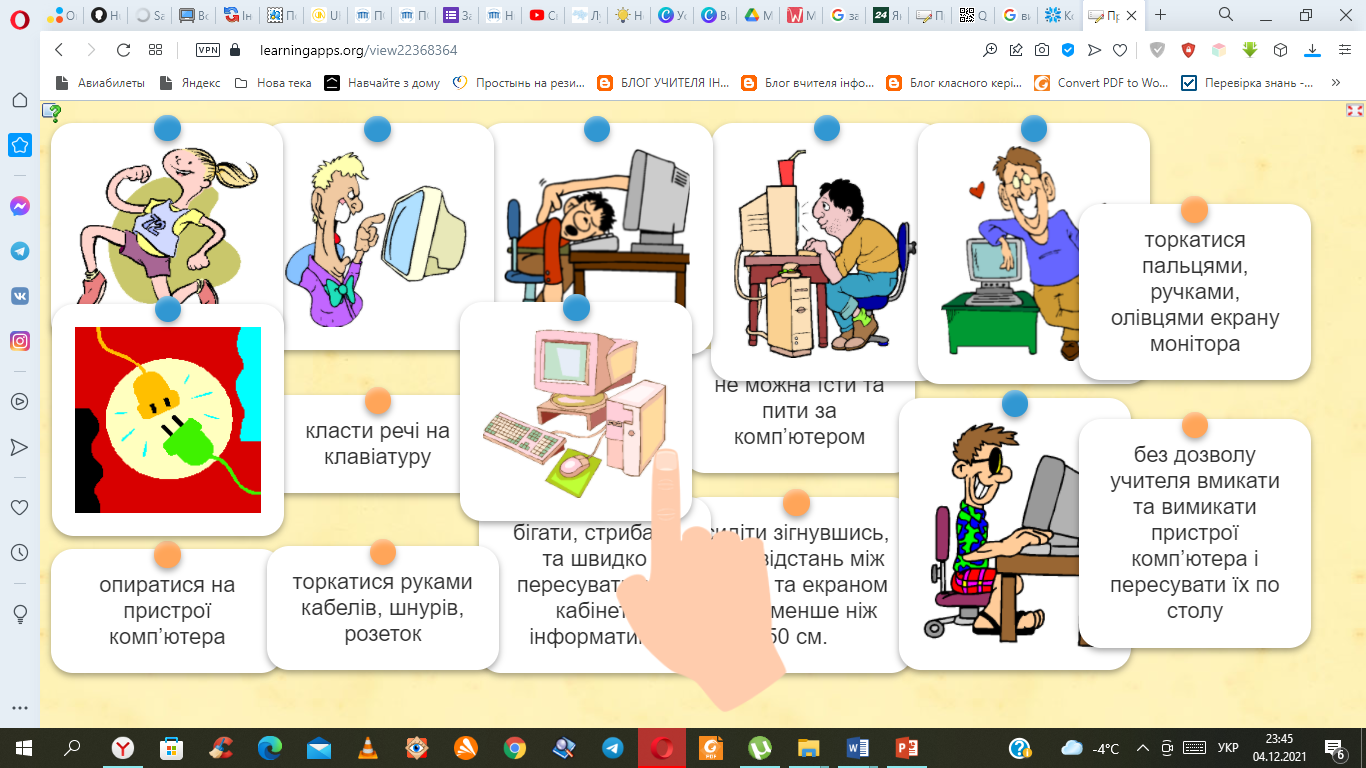 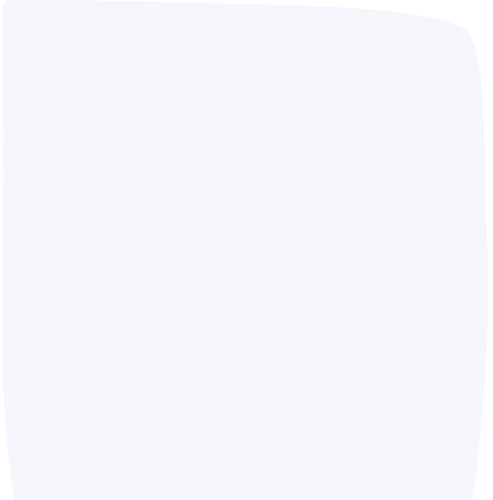 План визначає порядок виконання дій для досягнення певної мети – результату.
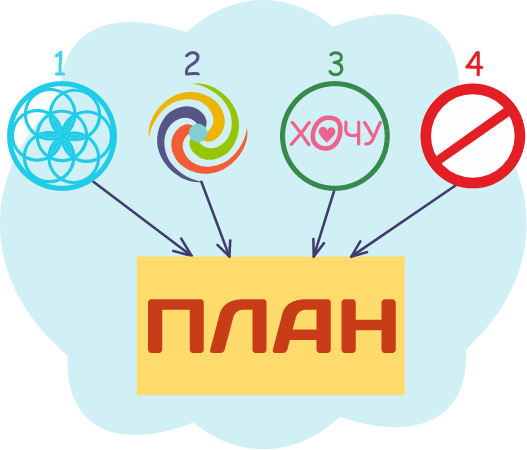 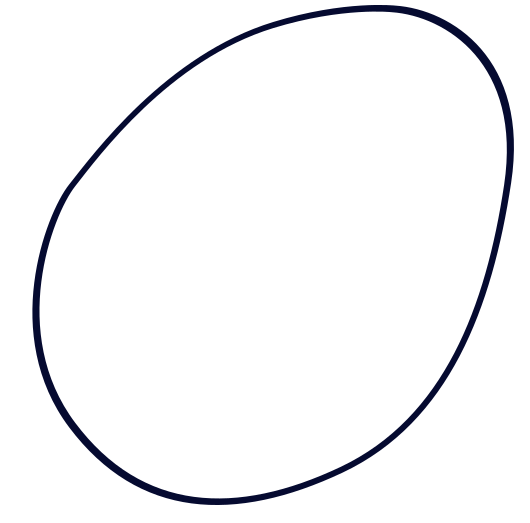 Якщо план складається зі спонукальних речень, то він являє собою інструкцію. При цьому в плані вказують дії, які потрібно виконати, а в інструкції — вказівки, як їх виконувати.
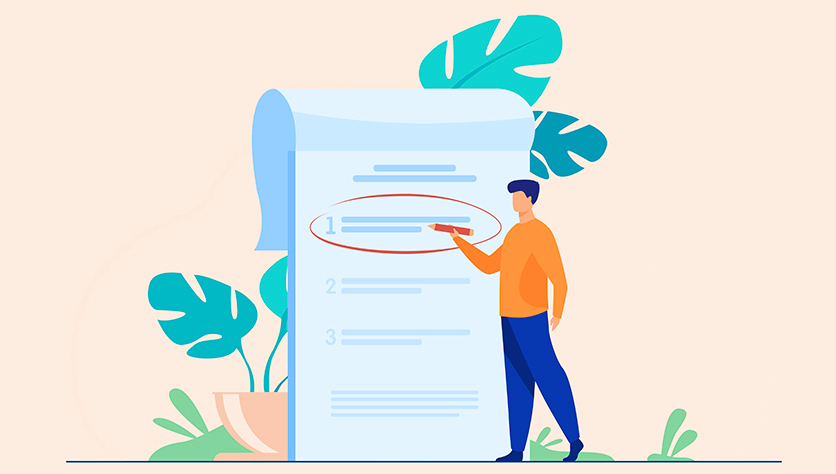 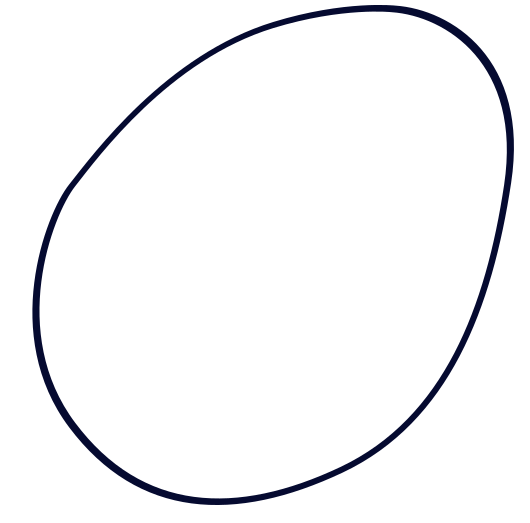 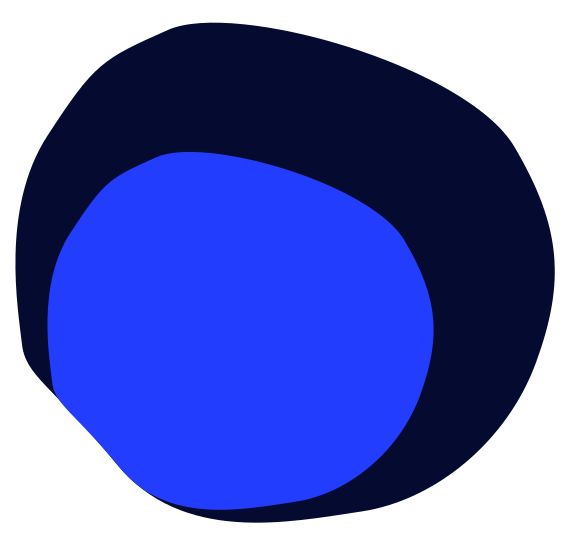 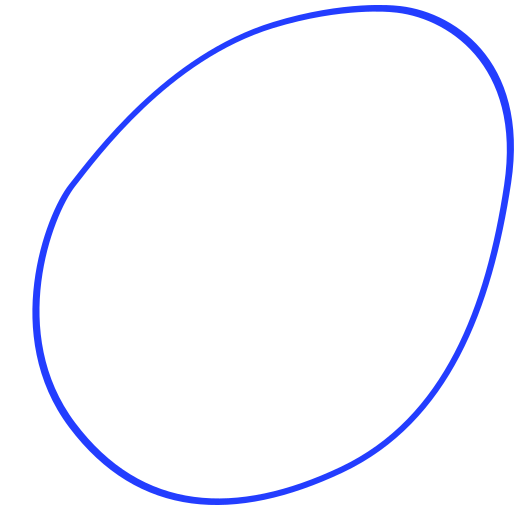 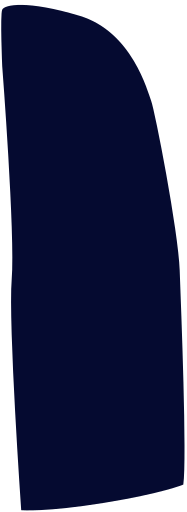 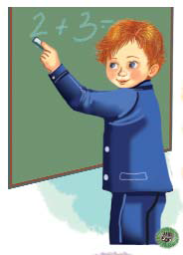 Гра "Спонукай"
Один з учнів виходить до дошки, а інші учні по черзі висловлюють для нього спонукальне речення. (наприклад  - намалюй квадрат).
  Якщо речення дійсно спонукальне – учень виконує його вимоги, якщо ні – звучить різкий звуковий сигнал (сигнал дає учитель на ПК).
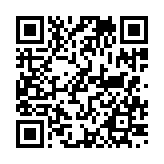 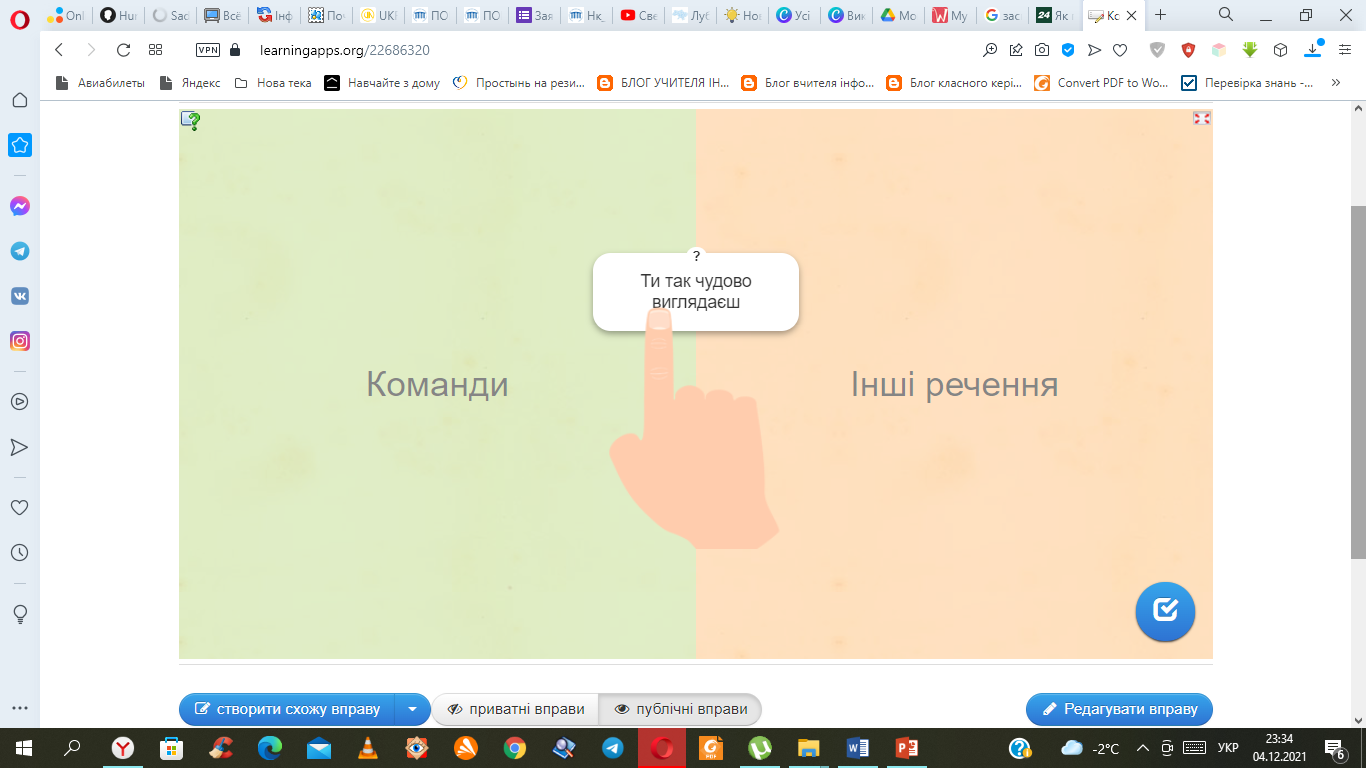 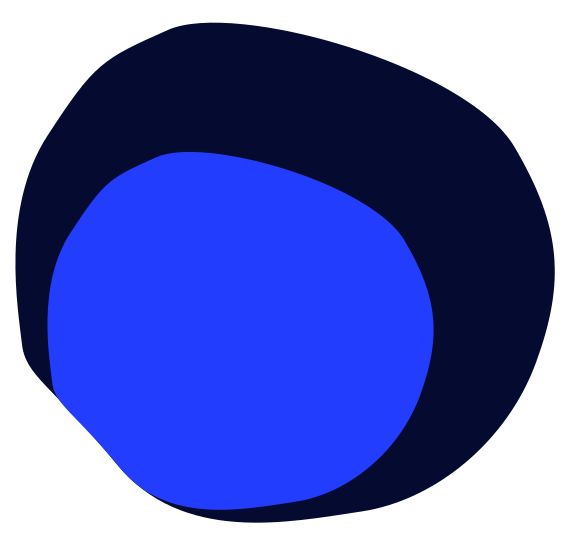 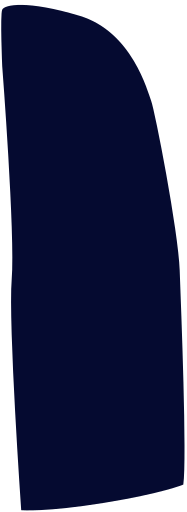 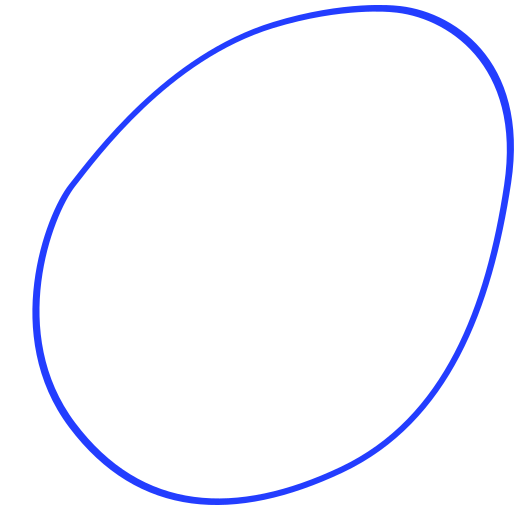 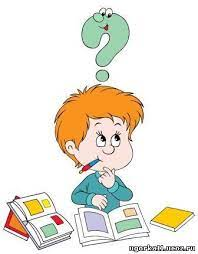 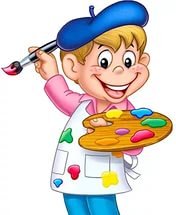 Команда —це повідомлення, яке спонукає до виконання певної дії.
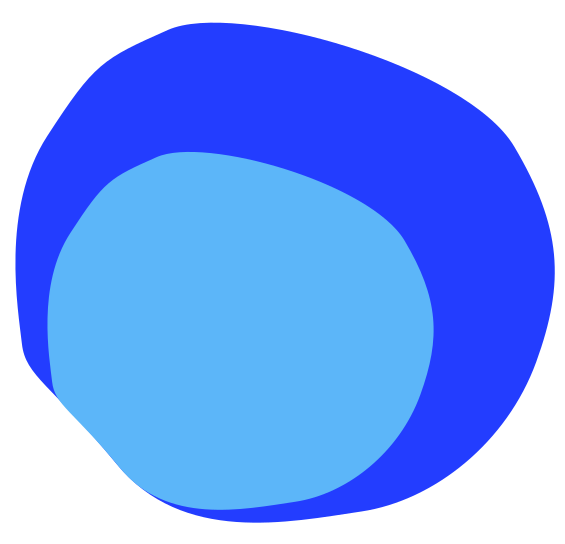 Команду можна подати в різних формах:
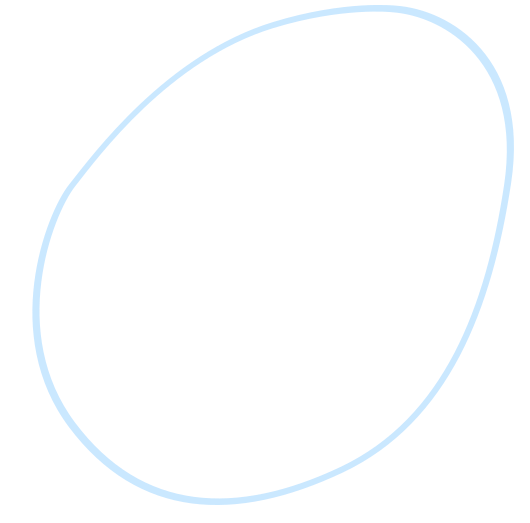 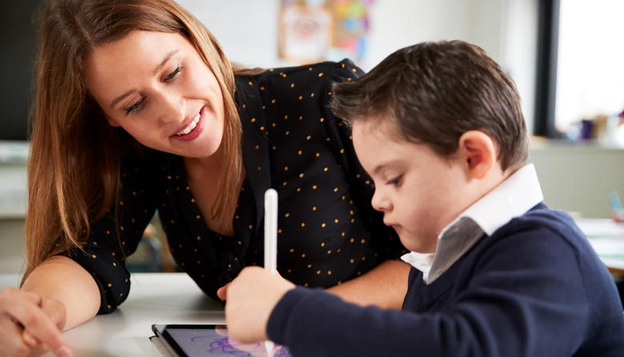 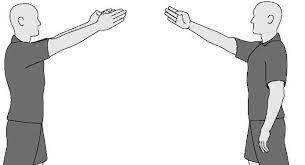 звуковим сигналом
письмово
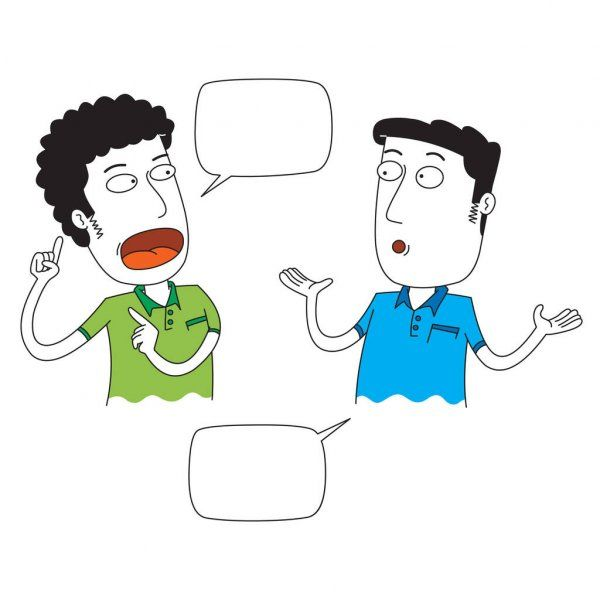 умовними жестами
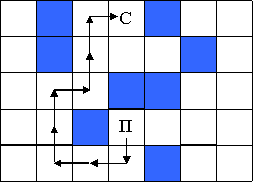 усно
схематично
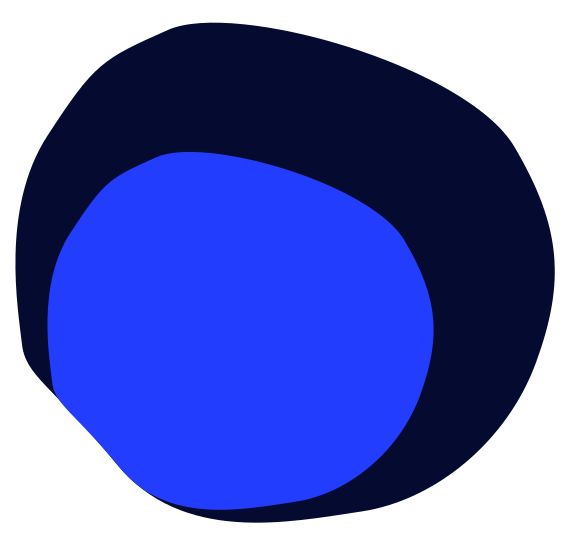 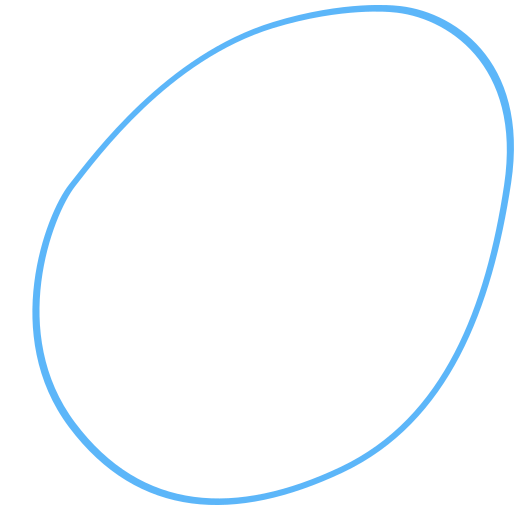 Алгоритм– це скінченна послідовність вказівок виконання дій, спрямована на розв’язування задачі.
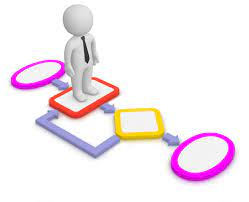 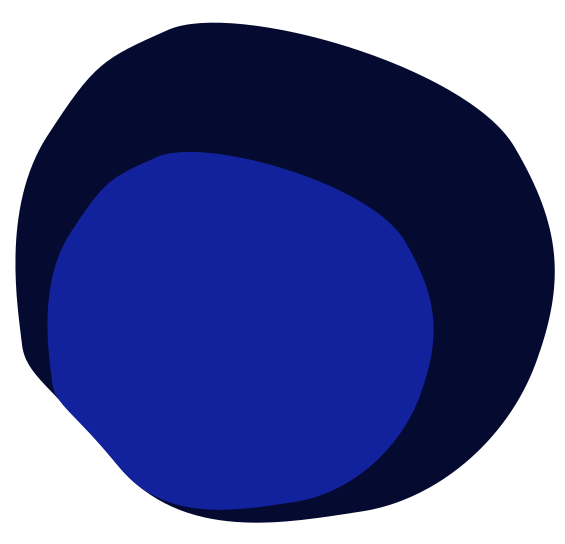 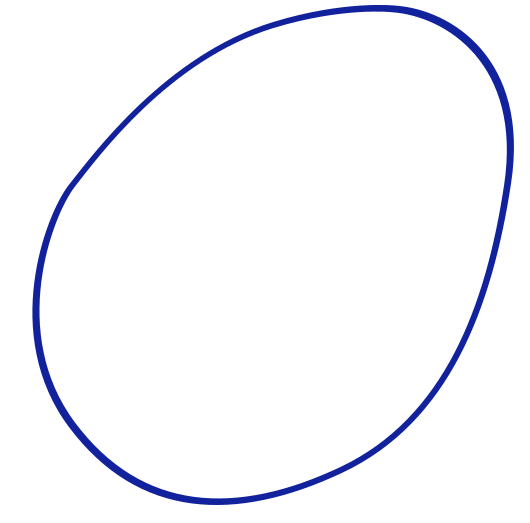 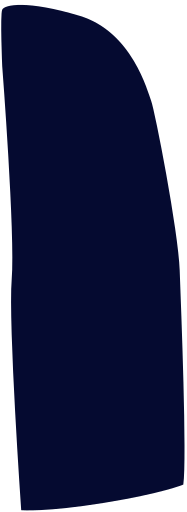 Слово «алгоритм» походить від імені арабського математика 
Аль-Хорезмі (800-847 рр)., 
який сформулював правила чотирьох арифметичних дій
 над багатозначними числами.
Латиною ім’я автора європейці 
писали як «Algorithmi», і спочатку Алгоритмами називали саме ці 4 правила дій. 
З часом алгоритмами стали називати способи розв’язування самих різних задач
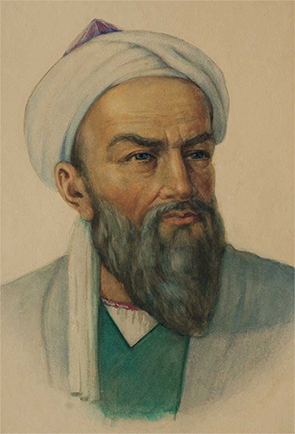 .
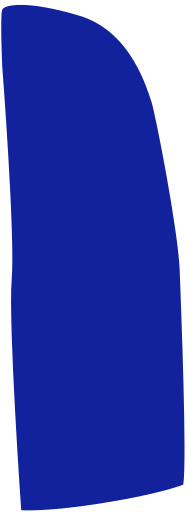 1
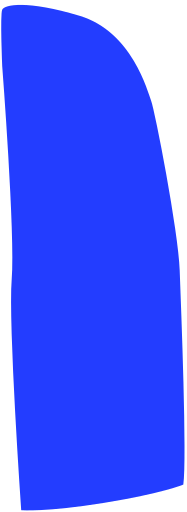 Задумайте число
2
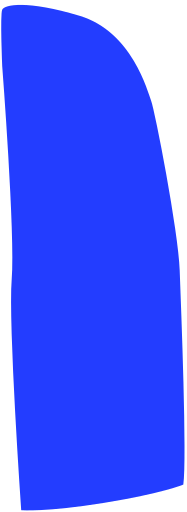 Помножте його на 2
Фокус з числами
3
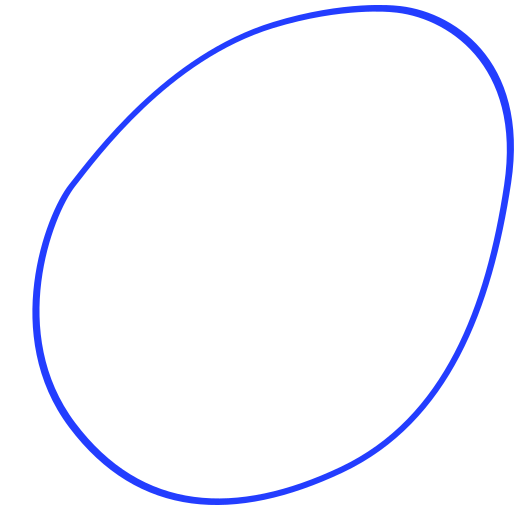 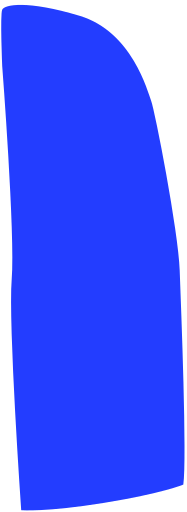 Додайте 4
4
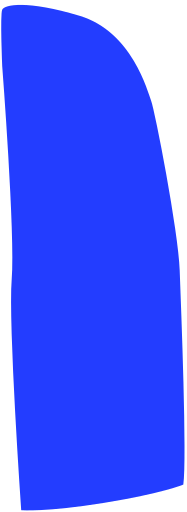 Помножте на 4
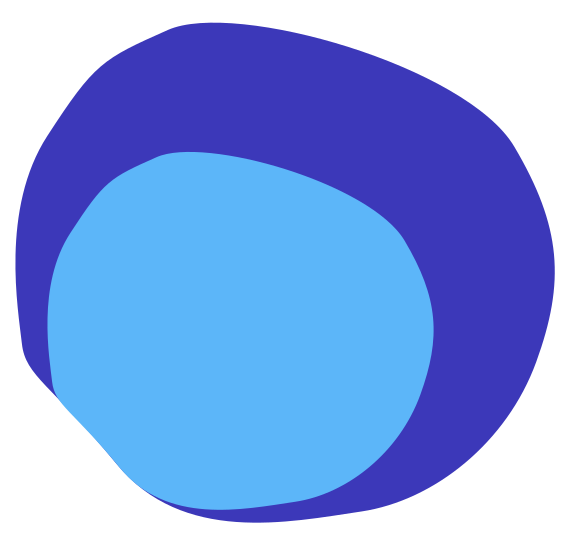 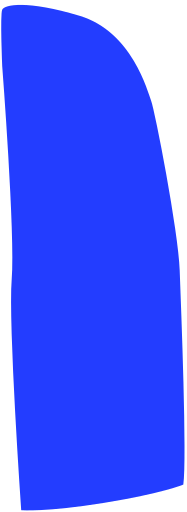 5
Відніміть 16
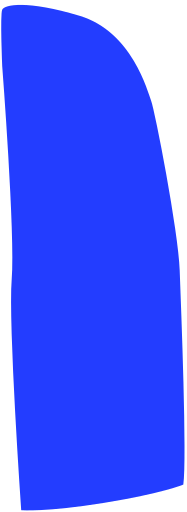 6
Розділіть на задумане число
ВИ ОТРИМАЛИ
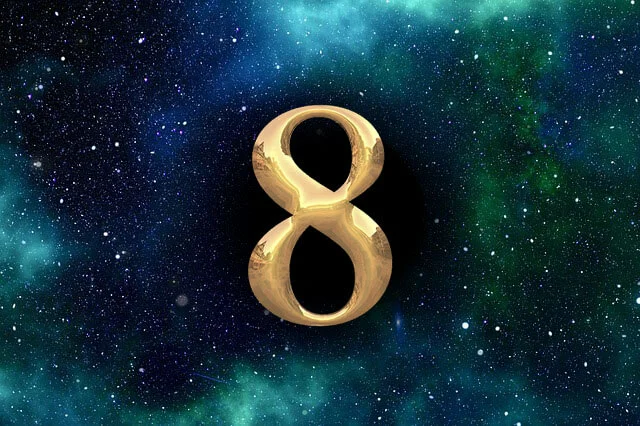 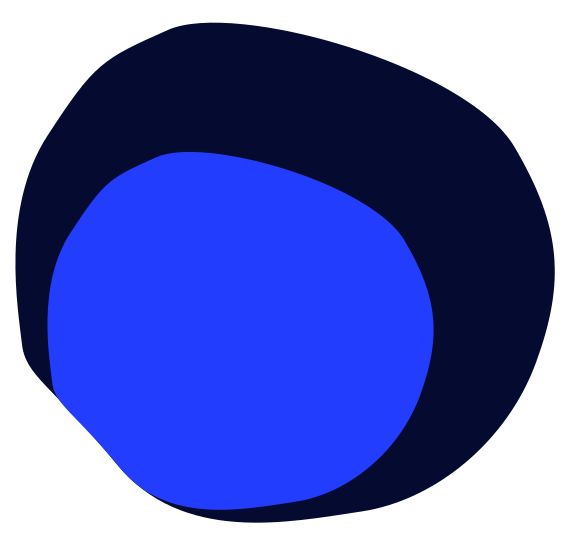 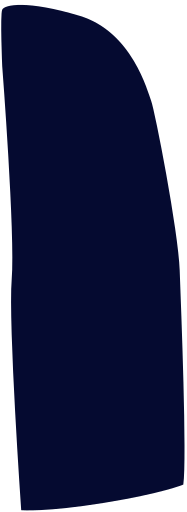 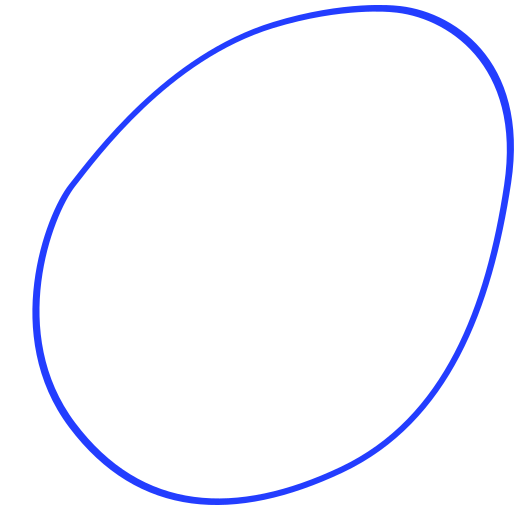 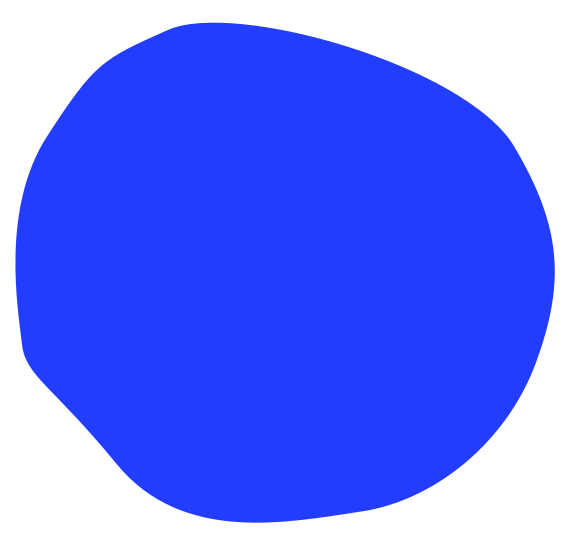 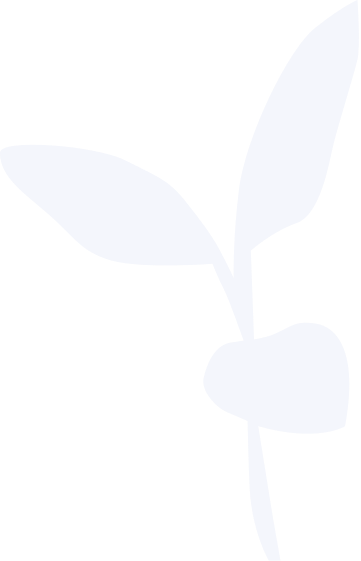 Зрозумілість
Скінченність
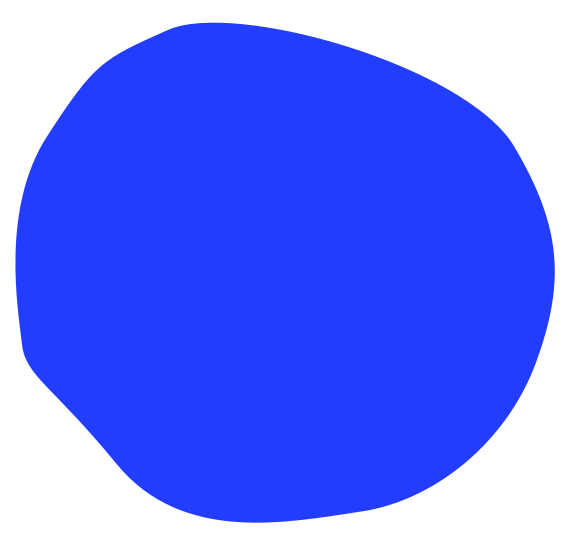 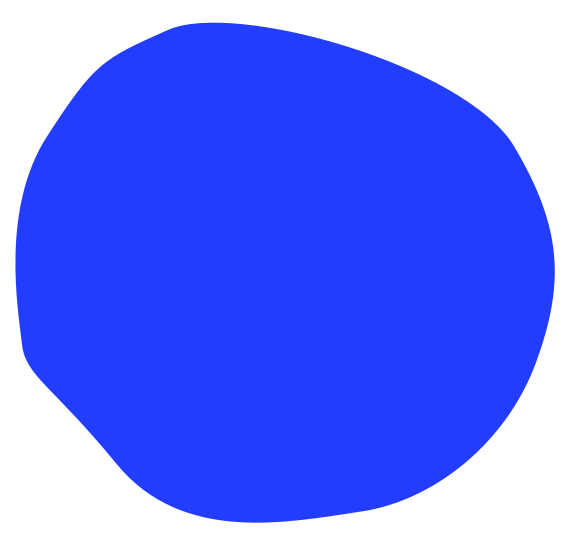 Властивості алгоритмів
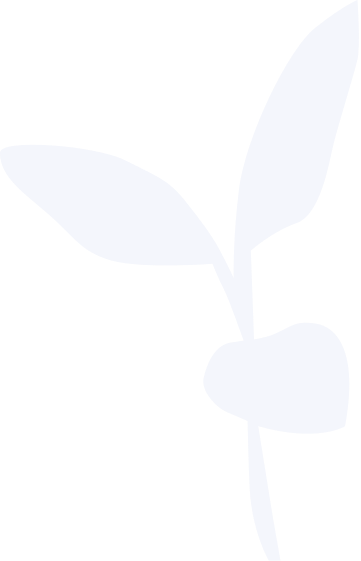 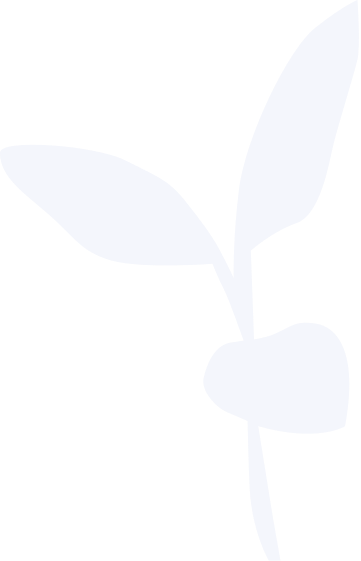 Масовість
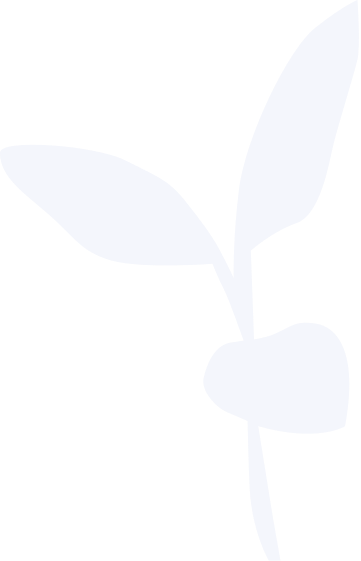 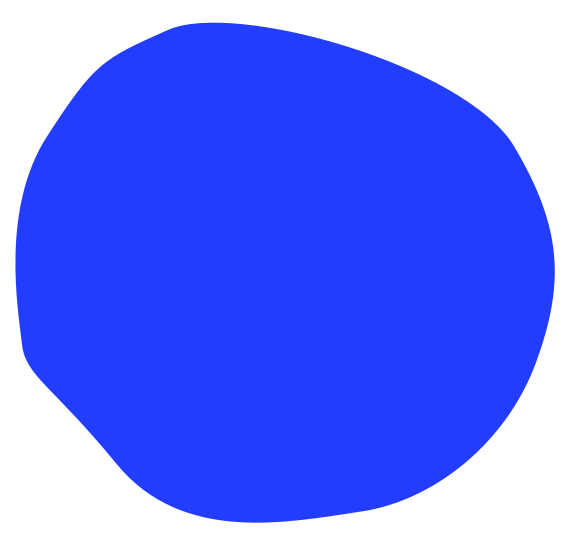 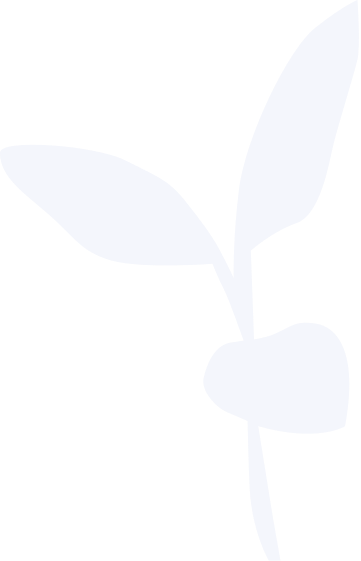 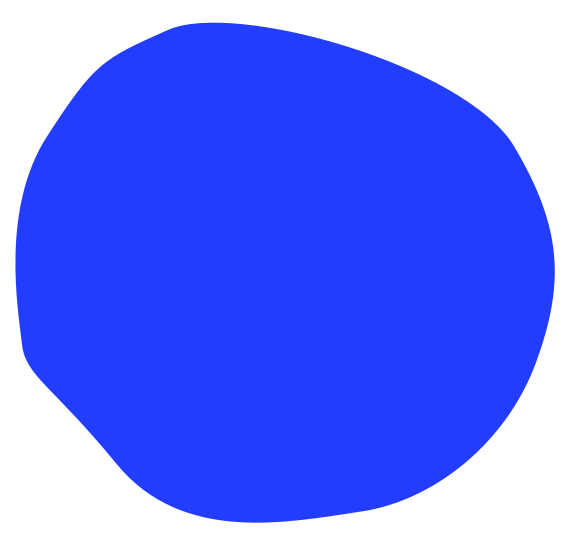 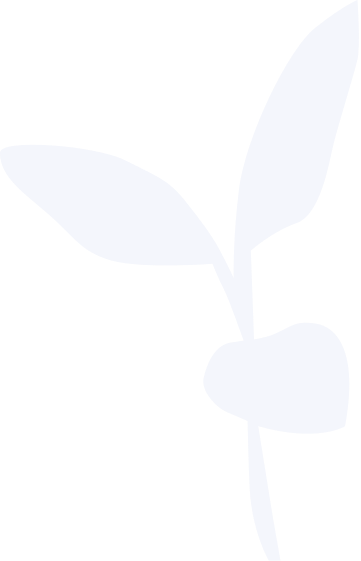 Результативність
Однозначність
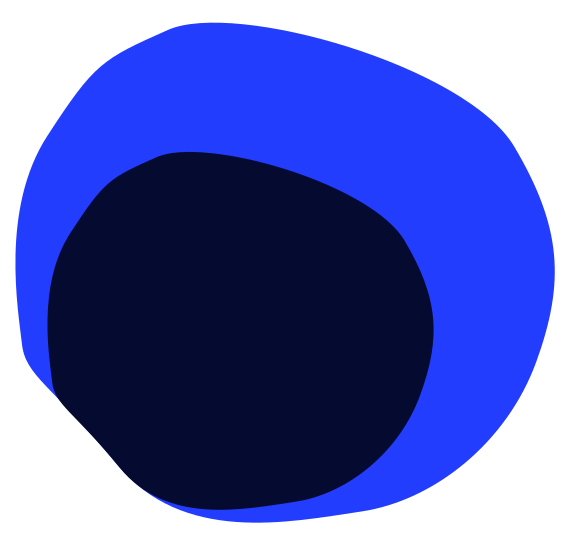 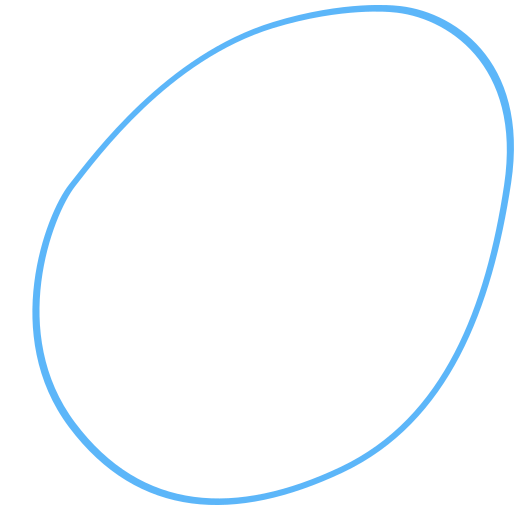 Словесно
Алгоритм можна подати
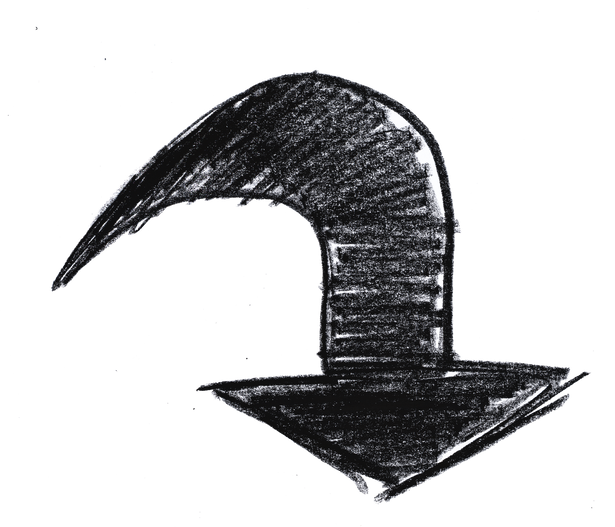 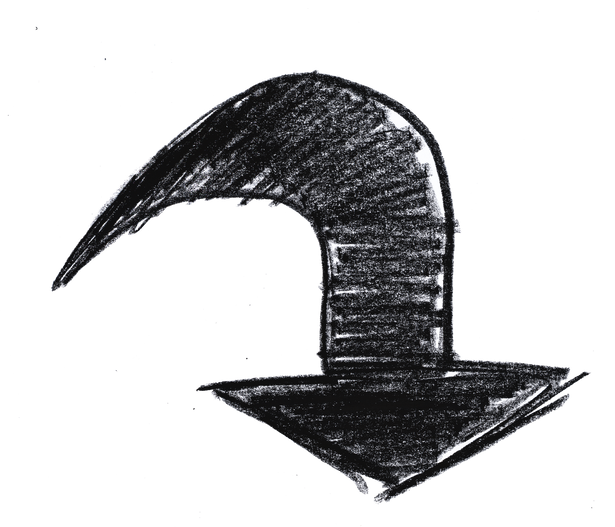 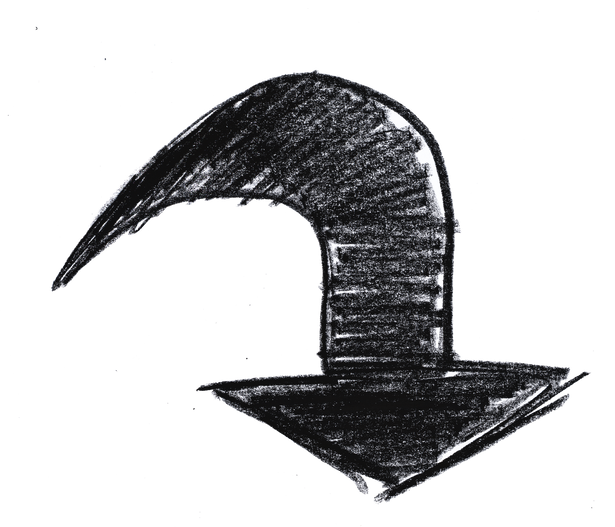 Графічно
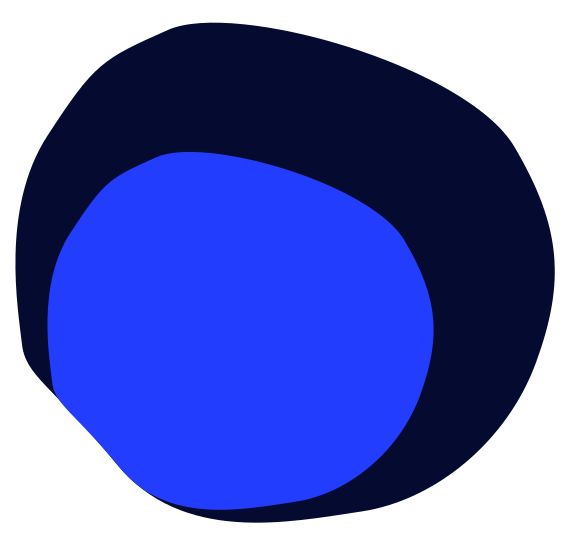 2
3
4
6
1
5
7
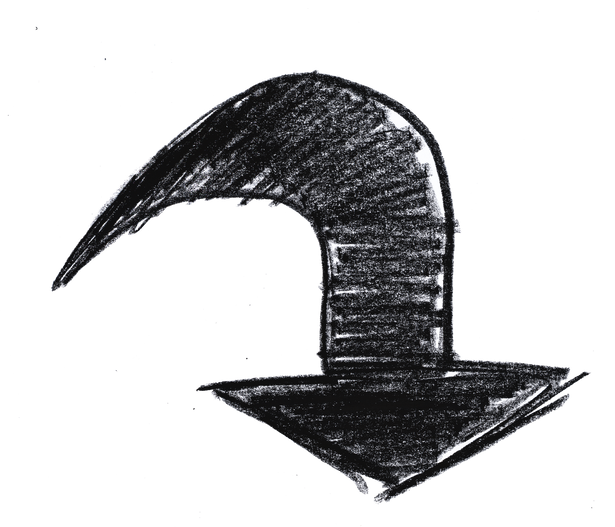 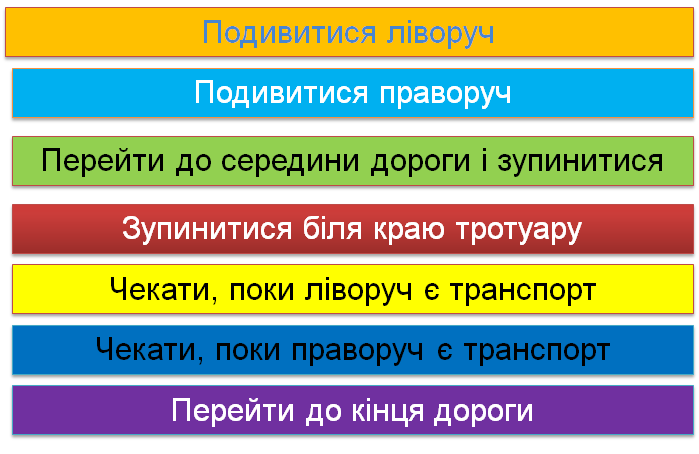 Алгоритм “Перехід 
вулиці без світлофора”
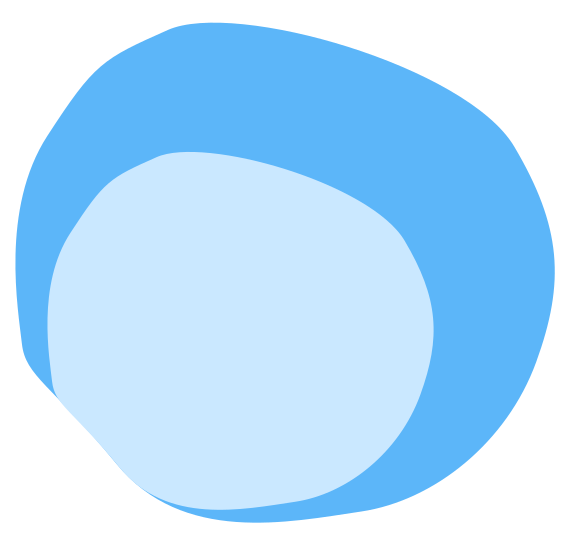 Алгоритм “Перехід 
вулиці без світлофора”
2
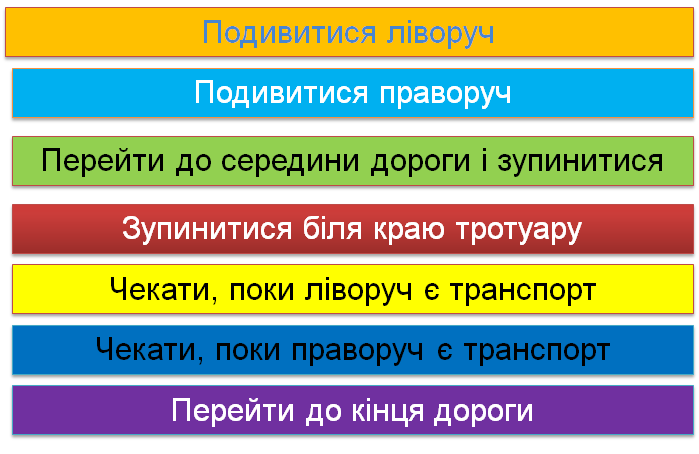 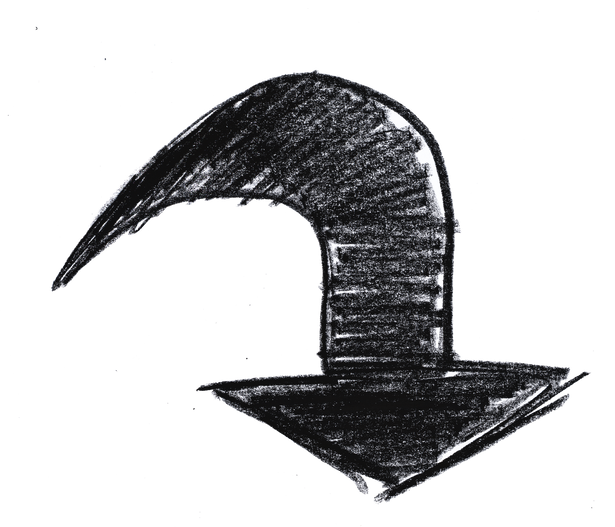 5
4
1
3
6
7
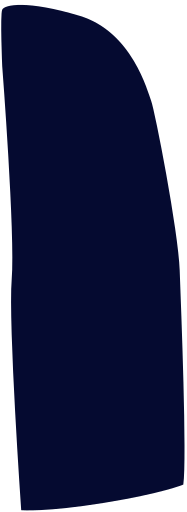 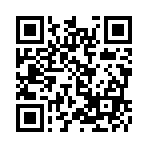 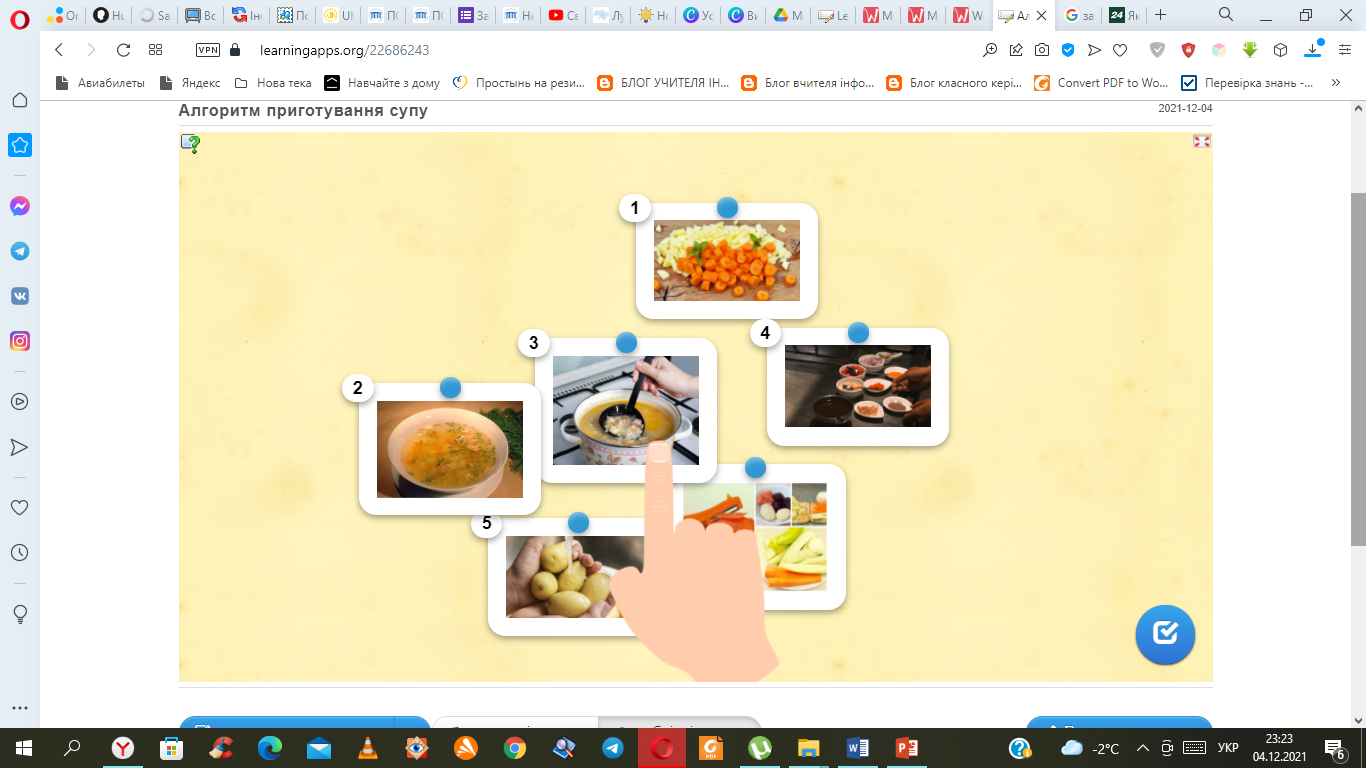 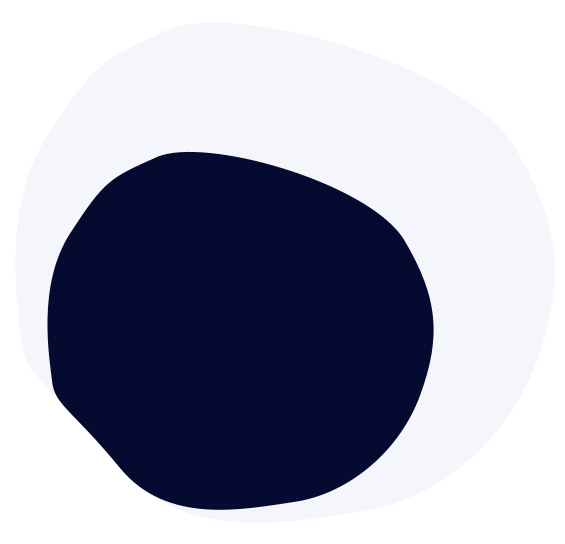 Фізкультхвилинка  для очей
Автор фізкультхвилинки Староста Юрій
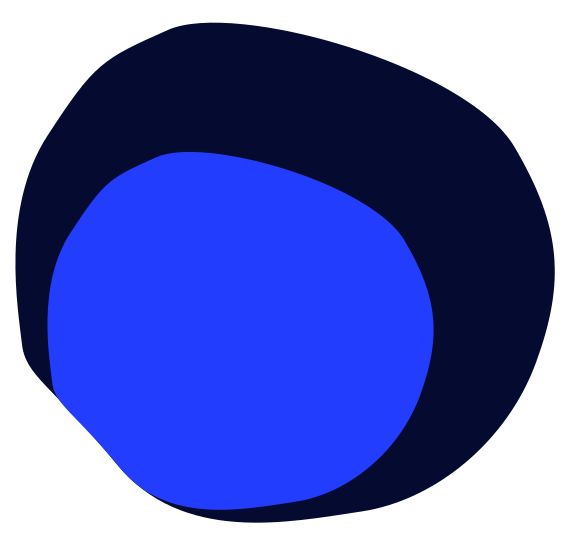 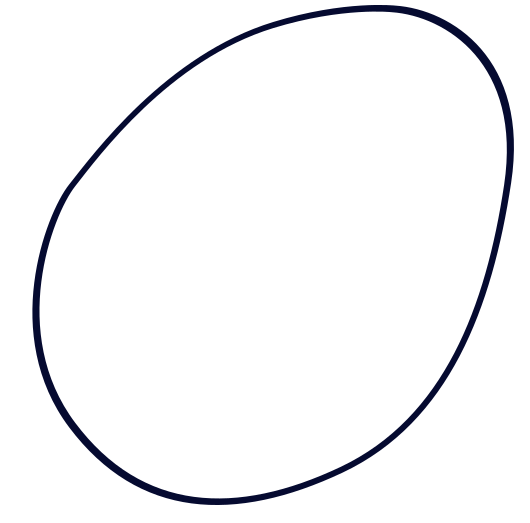 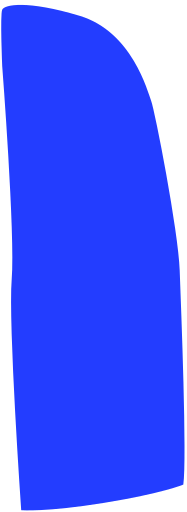 Серед графічних способів подання 
окремо виділяють подання алгоритму у вигляді блок-схем.
Блок-схема — це наочне графічне зображення алгоритму, коли окремі його кроки (етапи) зображуються за допомогою різних геометричних фігур (блоків), а зв'язки між етапами вказуються за допомогою стрілок, що з'єднують ці фігури.
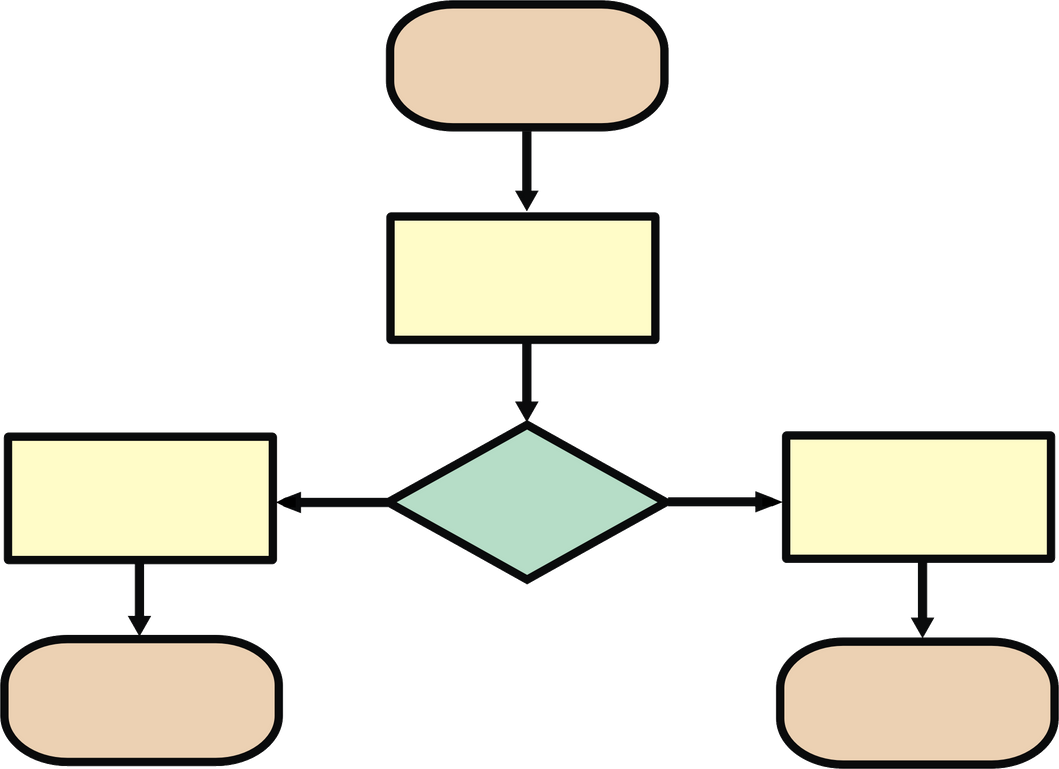 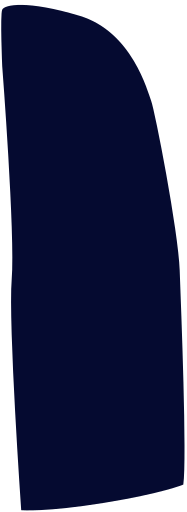 Основні блоки
КОМАНДНИЙ БЛОК
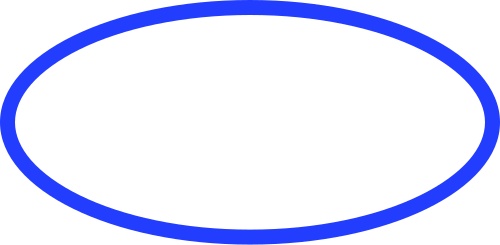 ПОЧАТОК АБО КІНЕЦЬ АЛГОРИТМУ
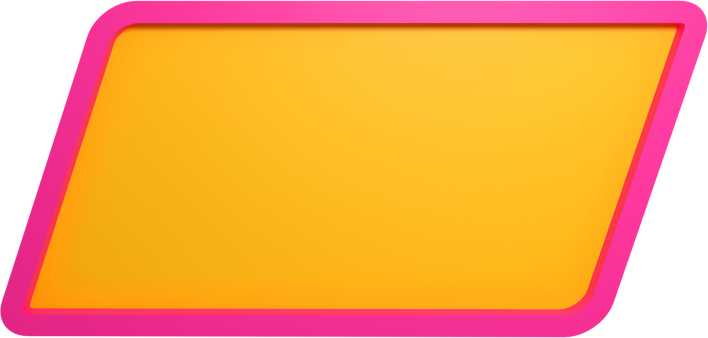 БЛОК ВВЕДЕННЯ-ВИВЕДЕННЯ ДАНИХ
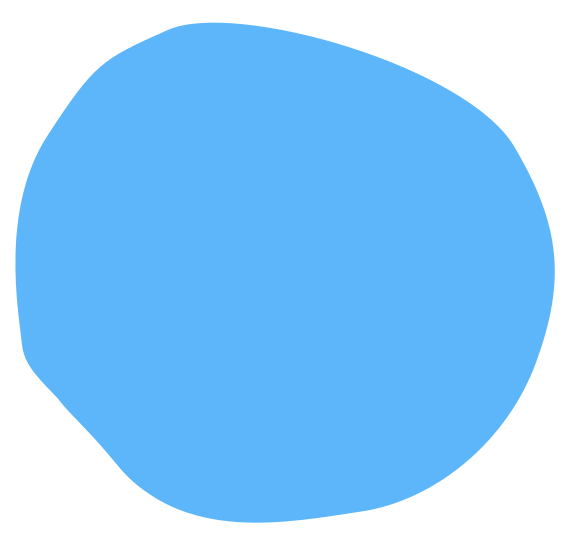 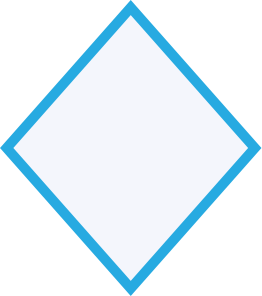 БЛОК УМОВНОГО ПЕРЕХОДУ
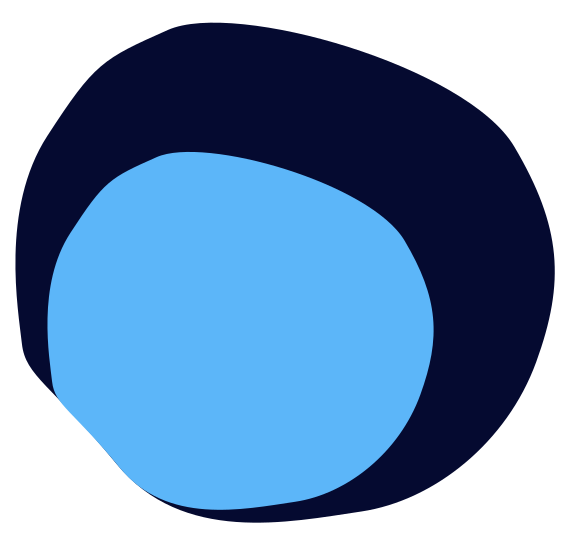 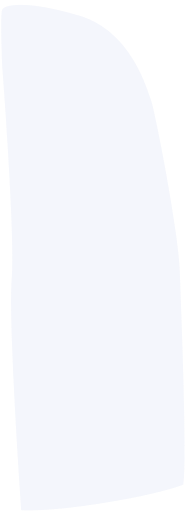 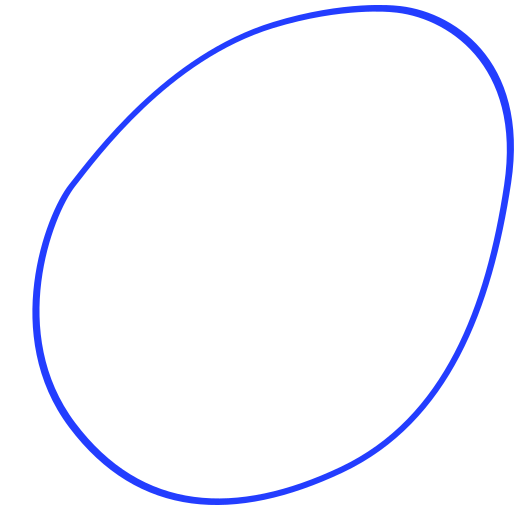 Хто ж такий виконавець?
Виконавець алгоритму — це об'єкт: 
людина, тварина, машина чи пристрій, який здатний виконати команди алгоритму.
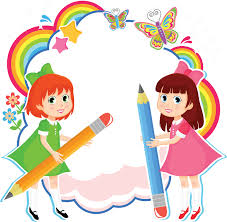 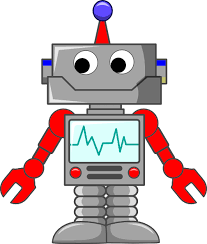 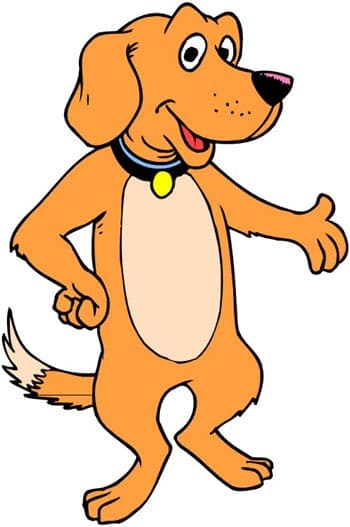 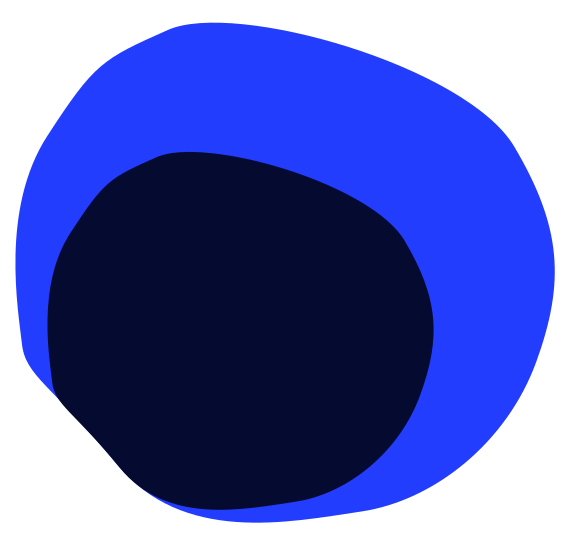 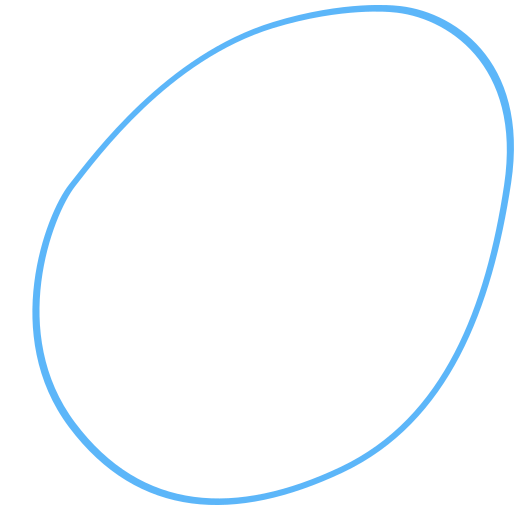 СИСТЕМУ
КОМАНД
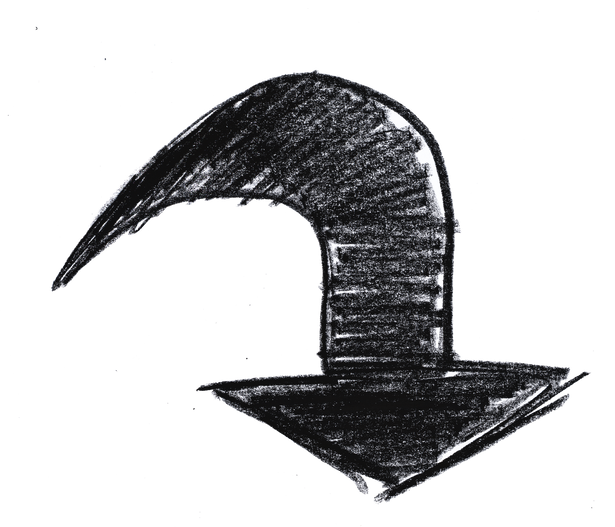 Кожен виконавець має
СЕРЕДОВИЩЕ ВИКОНАННЯ
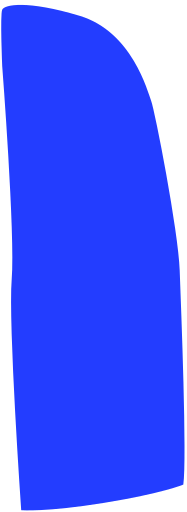 Як же комп'ютеру подати алгоритм, щоб він його зрозумів?
Для виконання алгоритму за допомогою комп'ютера його необхідно записати «зрозумілою» комп'ютеру мовою. Такий запис називають програмою.
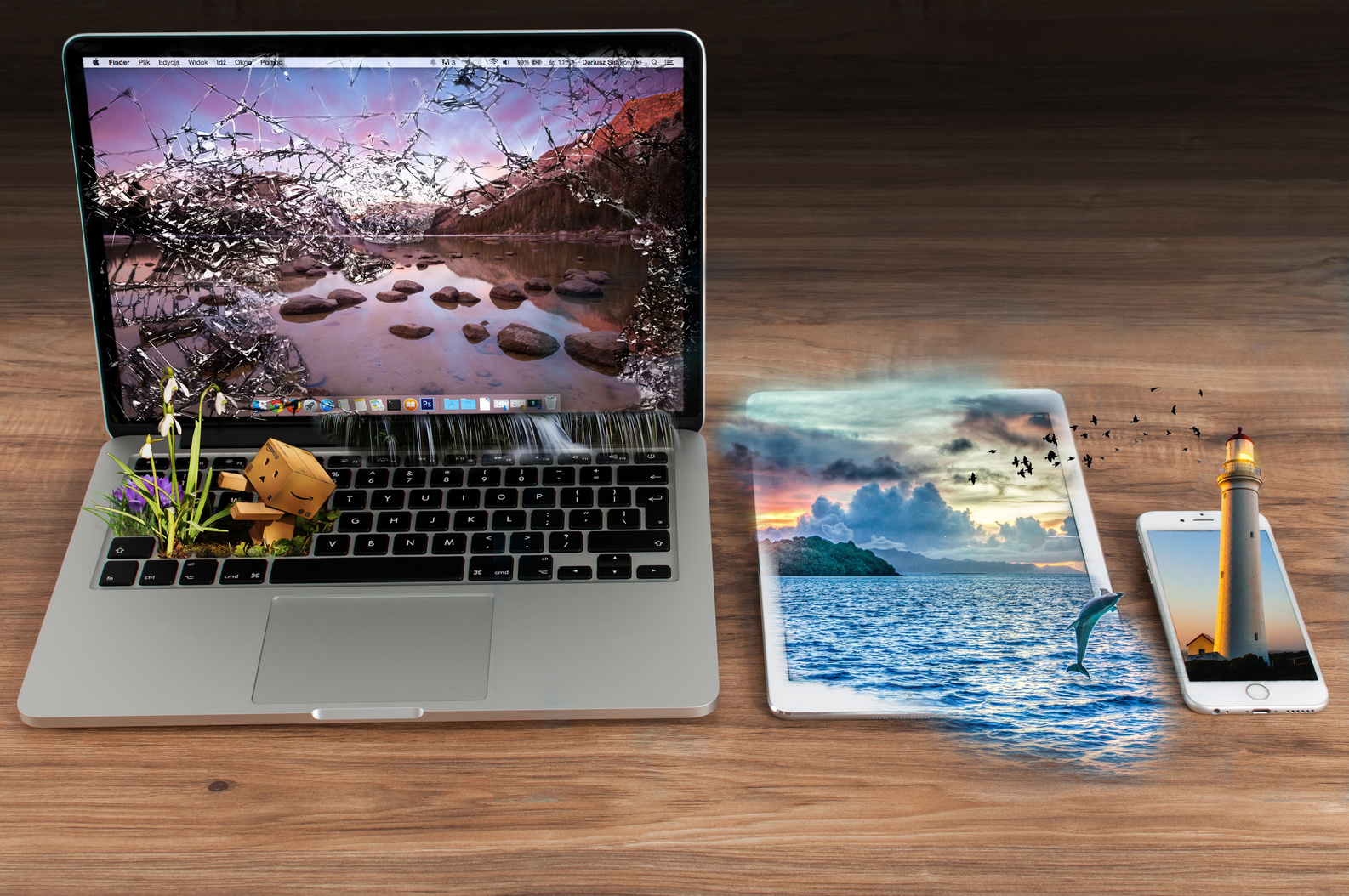 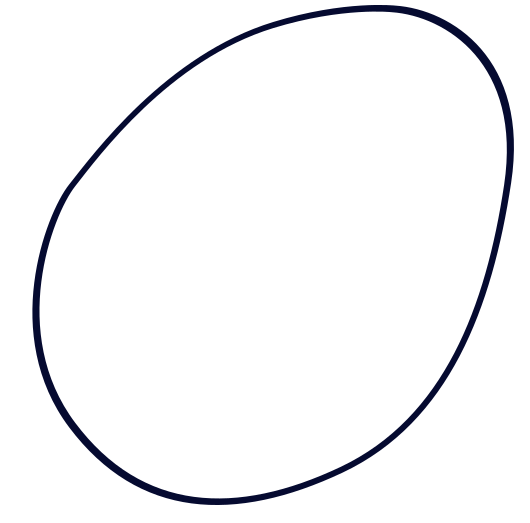 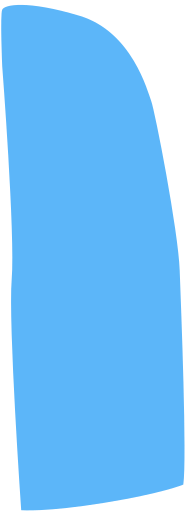 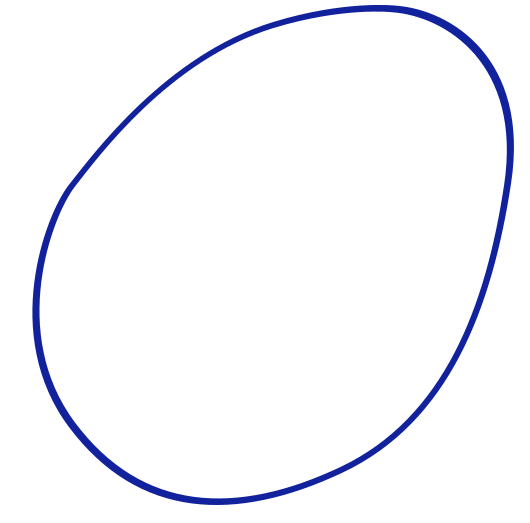 https://wordwall.net/uk/resource/25187416
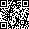 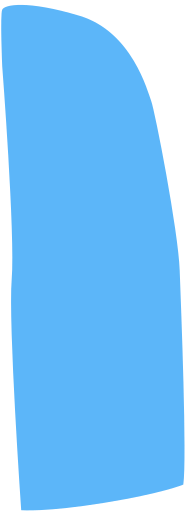 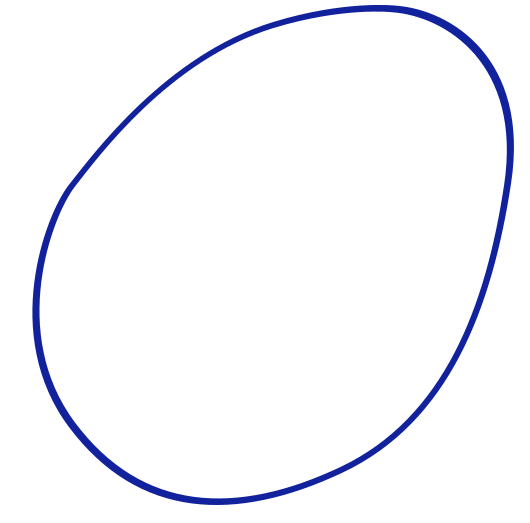 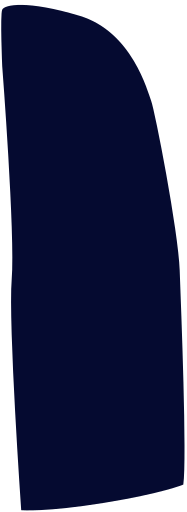 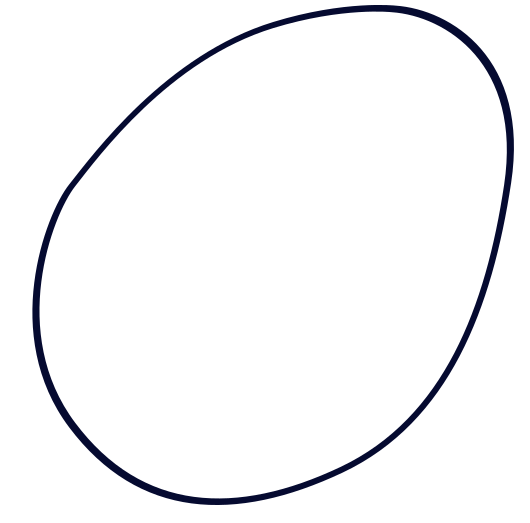 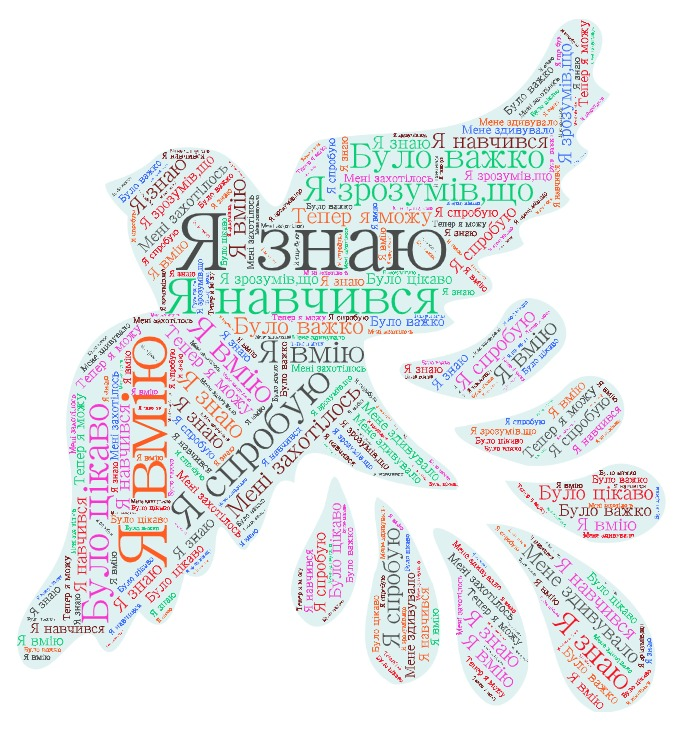 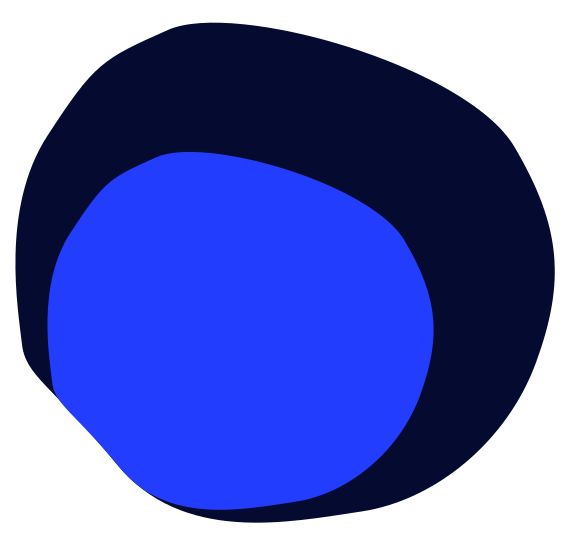 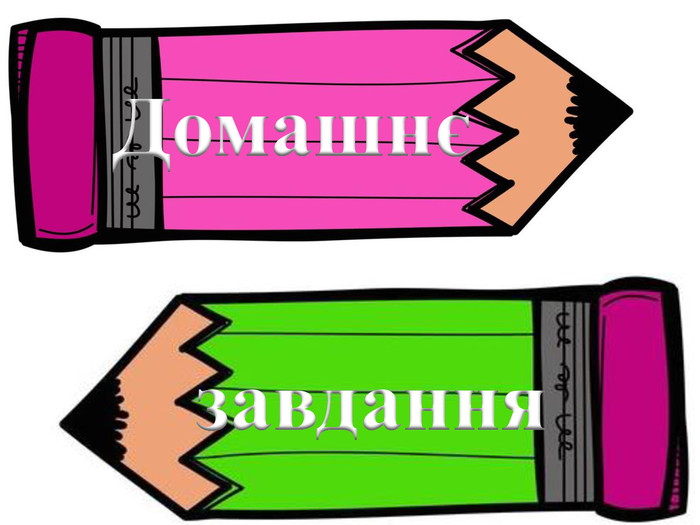 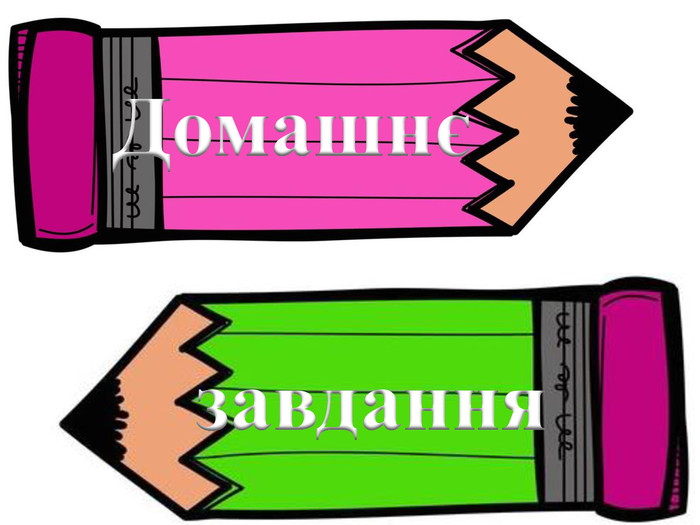 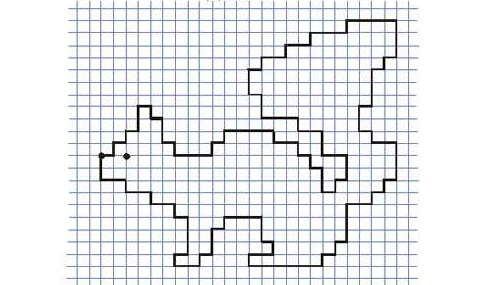 Уявіть, що ви керуєте роботом-художником, що вміє рухатись по клітинках і виконувати команди Малюй, Не малюй, Вгору , Вниз , Вправо , Вліво . Склади алгоритм, за яким робот зможе намалювати зображення . Починай малювати із вказаної на малюнку точки.
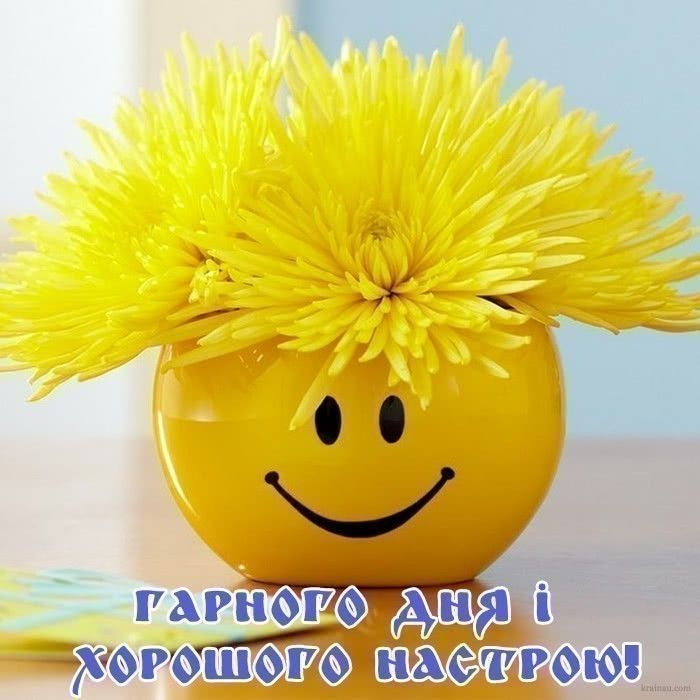